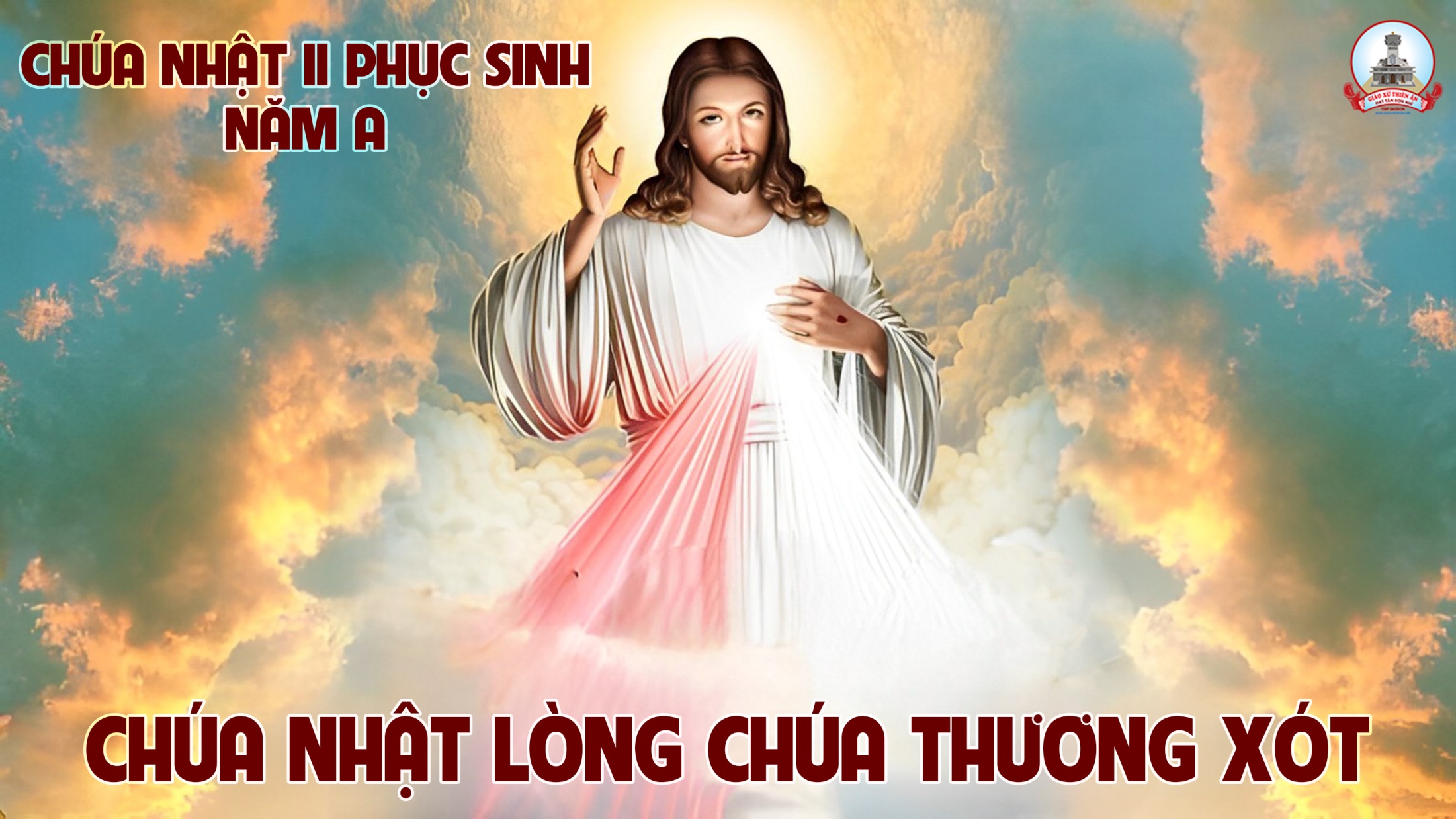 Tập Hát Cộng Đoàn
Đk: Hãy tạ ơn Chúa vì Chúa nhân từ, ngàn đời Chúa vẫn trọn tình thương.
Alleluia…Alleluia
Chúa nói: Tô-ma, vì con đã thấy Thầy nên con mới tin. Phúc cho những ai không thấy mà tin.
Alleluia…Alleluia
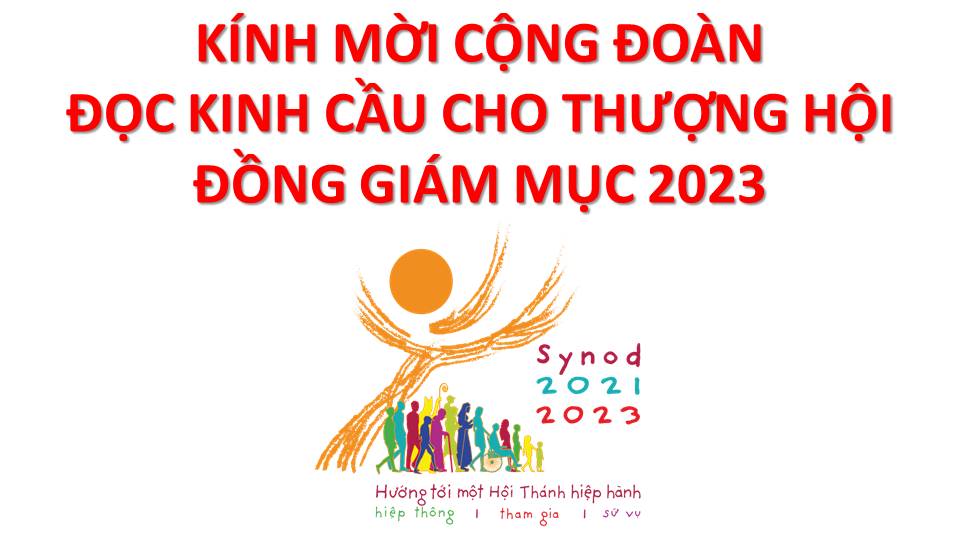 Lạy Chúa Thánh Thần là Ánh sáng Chân lý vẹn toàn, húa ban những ân huệ thích hợp cho từng thời đại, và dùng nhiều cách thế kỳ diệu để hướng dẫn Hội Thánh,
này chúng con đang chung lời cầu nguyện cho cácGiám mục, và những người tham dự Thượng Hội đồng Giám mục thế giới.
Xin Chúa làm nên cuộc Hiện Xuống mới trong đời sống HộiThánh, xin tuôn tràn trên các Mục tử  ơn khôn ngoan và thông hiểu,  gìn giữ các ngài luôn hiệp thông với nhau trong Chúa,
để các ngài cùng nhau tìm hiểu những điều đẹp ýChúa, và hướng dẫn đoàn Dân Chúa thực thi những điều Chúa truyền dạy.
Các giáo phận Việt Nam chúng con,luôn muốn cùng chung nhịp bước với Hội Thánh hoàn vũ, xin cho chúng con biết đồng cảm với nỗi thao thức của các Mục tử trên toàn thế giới, ngày càng ý thức hơn về tình hiệp thông,
thái độ tham gia và lòng nhiệt thành trong sứ vụ của HộiThánh, Nhờ lời chuyển cầu của Đức Trinh Nữ Maria, Nữ Vương các Tông đồ và là Mẹ của Hội Thánh,
Chúng con dâng lời khẩn cầu lên Chúa, là đấng hoạt động mọi nơi mọi thời, trong sự hiệp thông với Chúa Cha và Chúa Con, luôn mãi mãi đến muôn đời. Amen.
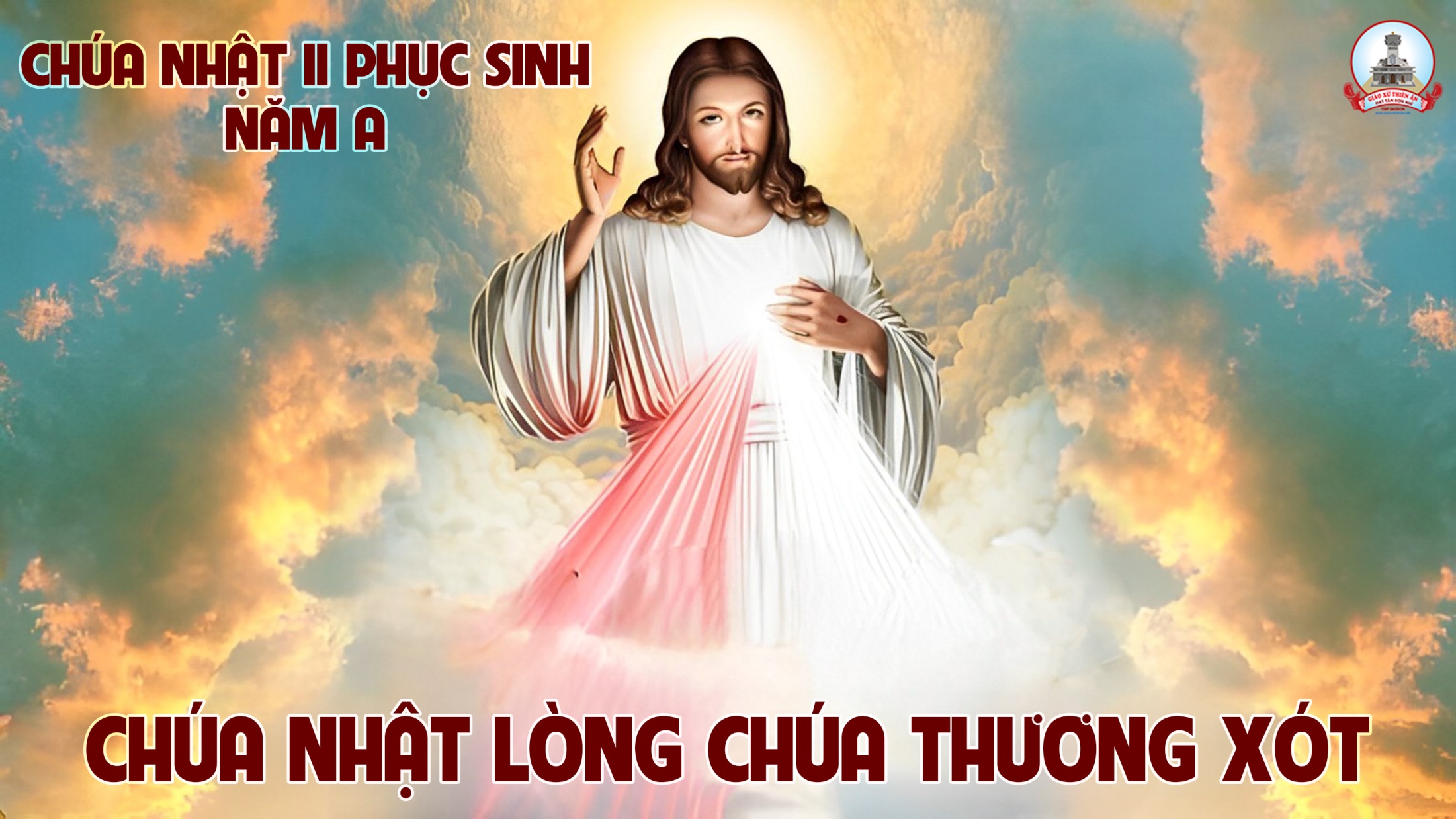 Ca nhập lễ 
Hoan Ca Phục Sinh
Lm. Nguyễn Duy
Đk: Chúa đã sống lại thật rồi. Chúa đã sống lại thật rồi người ơi vui lên tiếng ca. Chúa đã sống lại thật rồi. Chúa chiến thắng tử thần rồi đem nguồn hạnh phúc khắp nơi.
Tk1: Vì đêm qua đã tàn rồi, giờ vinh quang Chúa rạng ngời, ngày tươi lên ánh vui. Hồng ân Thiên Chúa tuyệt vời, Ngài ban cho khắp trần đời, mừng hát đi người ơi.
Đk: Chúa đã sống lại thật rồi. Chúa đã sống lại thật rồi người ơi vui lên tiếng ca. Chúa đã sống lại thật rồi. Chúa chiến thắng tử thần rồi đem nguồn hạnh phúc khắp nơi.
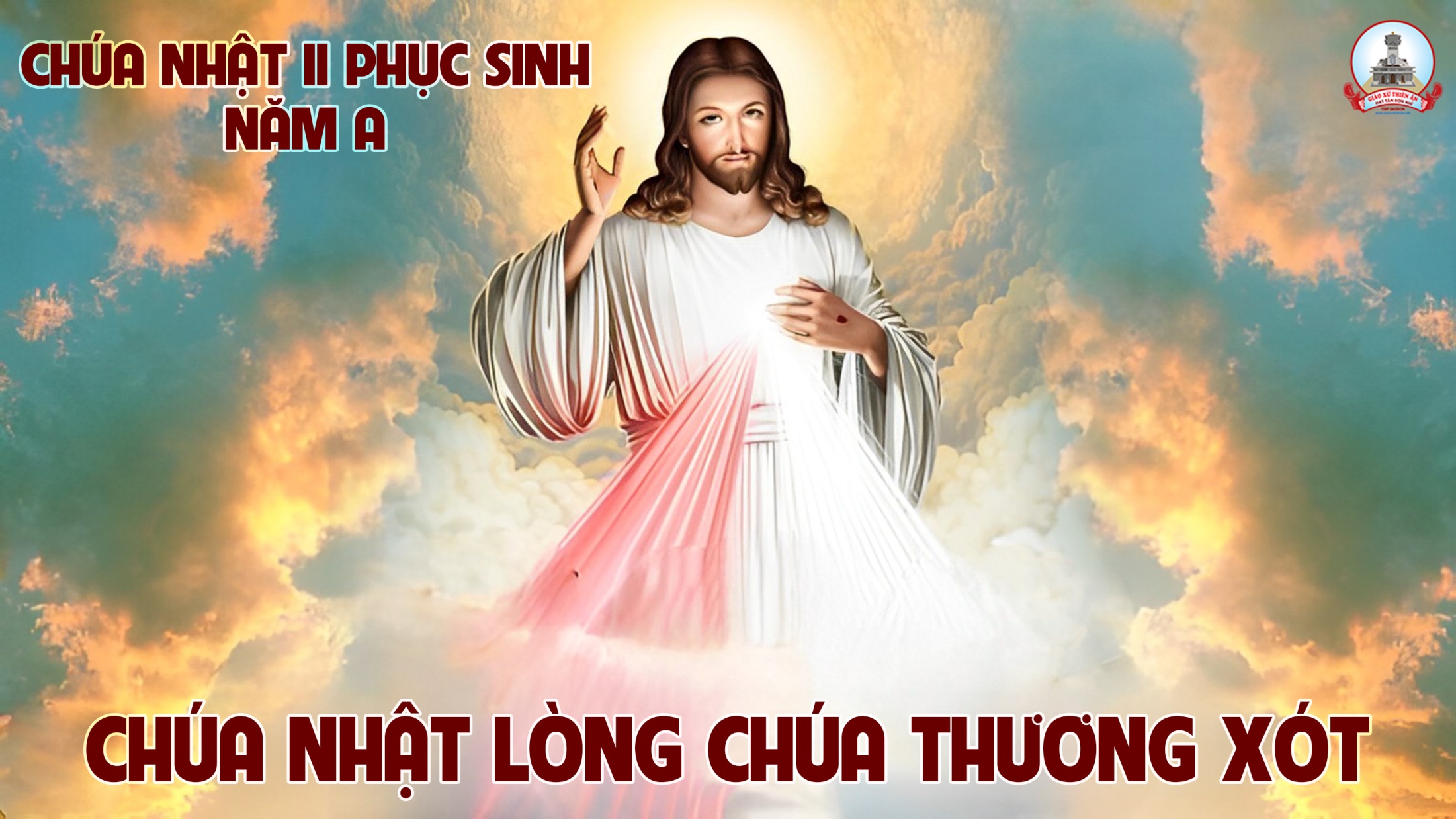 KINH VINH DANH
Chủ tế: Vinh danh Thiên Chúa trên các tầng trời.A+B: Và bình an dưới thế cho người thiện tâm.
A: Chúng con ca ngợi Chúa.
B: Chúng con chúc tụng Chúa. A: Chúng con thờ lạy Chúa. 
B: Chúng con tôn vinh Chúa.
A: Chúng con cảm tạ Chúa vì vinh quang cao cả Chúa.
B: Lạy Chúa là Thiên Chúa, là Vua trên trời, là Chúa Cha toàn năng.
A: Lạy con một Thiên Chúa,            Chúa Giêsu Kitô.
B: Lạy Chúa là Thiên Chúa, là Chiên Thiên Chúa là Con Đức Chúa Cha.
A: Chúa xóa tội trần gian, xin thương xót chúng con.
B: Chúa xóa tội trần gian, xin nhậm lời chúng con cầu khẩn.
A: Chúa ngự bên hữu Đức Chúa Cha, xin thương xót chúng con.
B: Vì lạy Chúa Giêsu Kitô, chỉ có Chúa là Đấng Thánh.
Chỉ có Chúa là Chúa, chỉ có Chúa là đấng tối cao.
A+B: Cùng Đức Chúa Thánh Thần trong vinh quang Đức Chúa Cha. 
Amen.
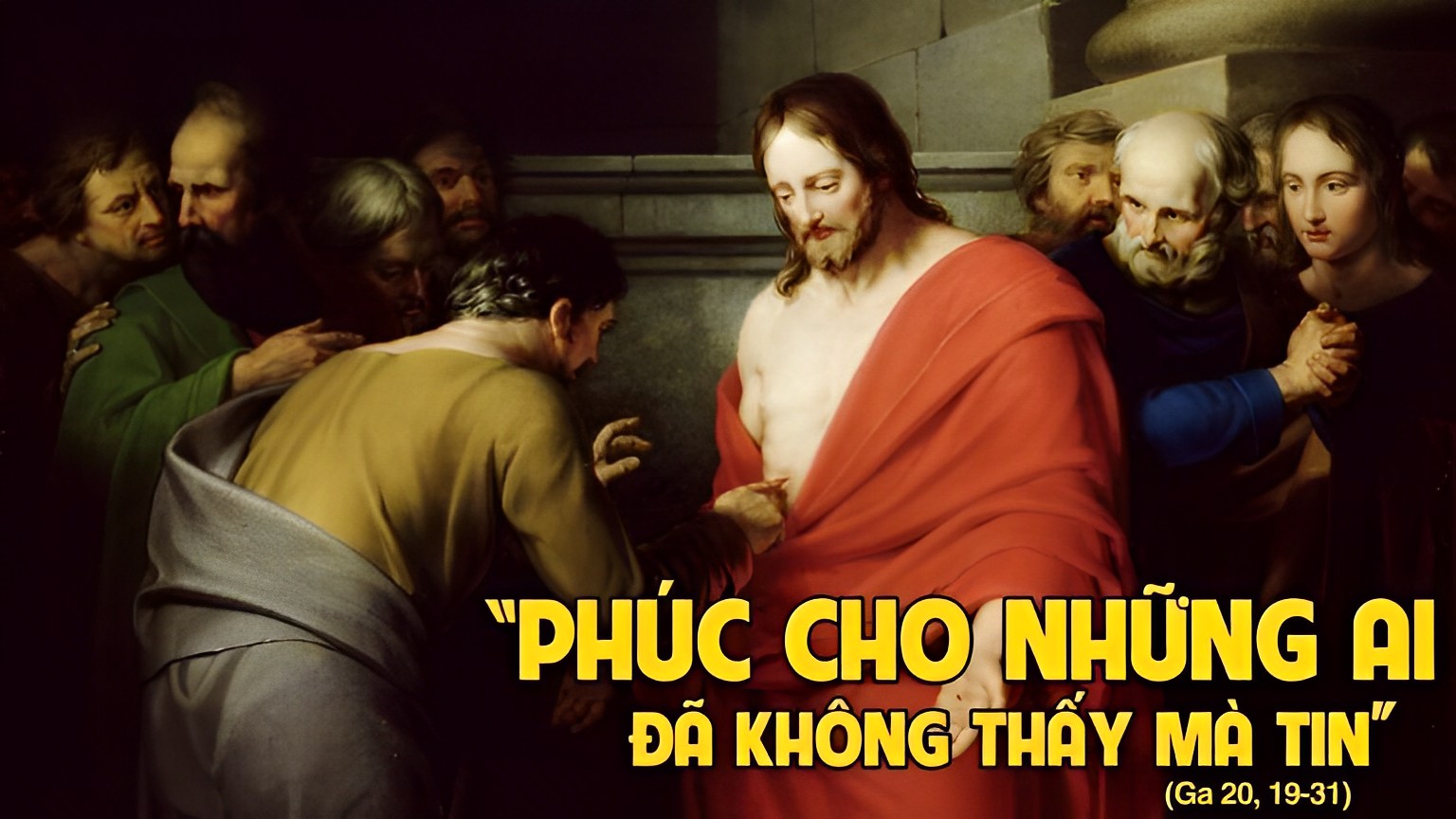 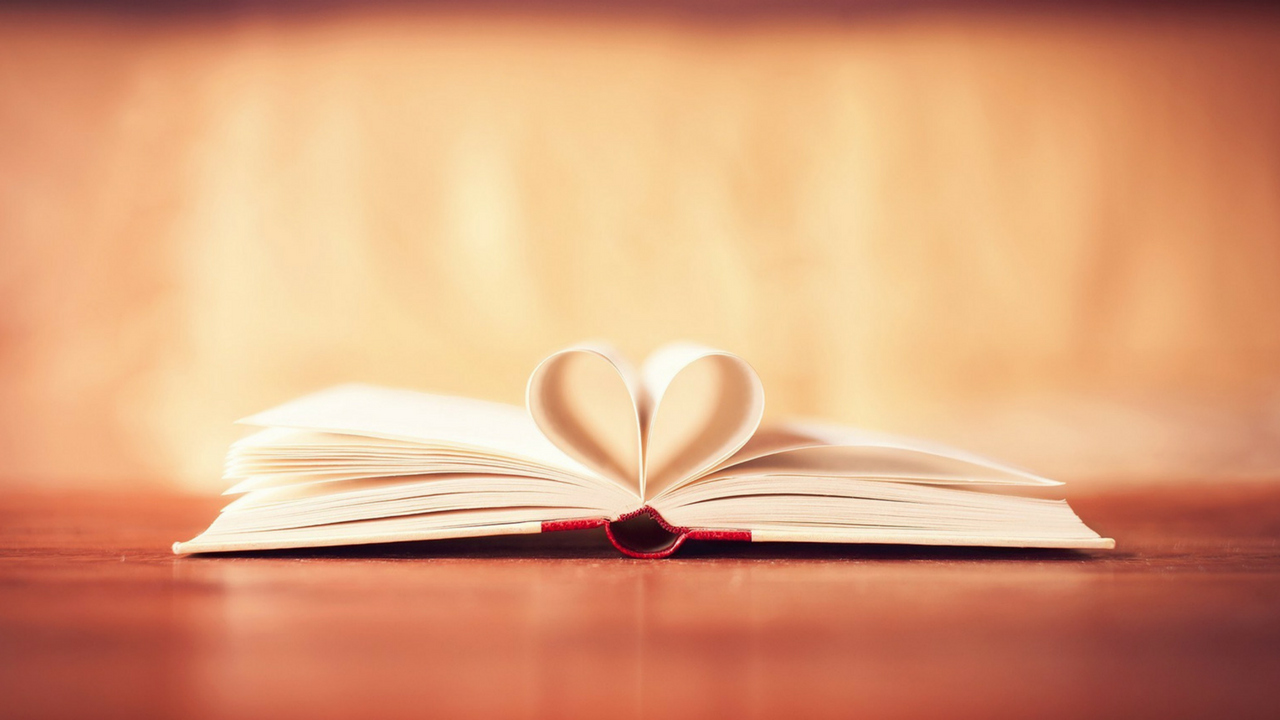 Bài Đọc 1
Bài trích sách công vụ Tông Đồ
Tất cà các tín hữu hợp nhất với nhau,
Và để mọi sự làm của chung.
THÁNH VỊNH 117
Lm Kim Long
03 câu
Đk: Hãy tạ ơn Chúa vì Chúa nhân từ, ngàn đời Chúa vẫn trọn tình thương.
Tk1: Is-ra-el nào hãy nói rằng: Ngàn đời Chúa vẫn trọn tình thương. A-a-ron hãy nói lên rằng: Ngàn đời Chúa vẫn trọn tình thương.
***: Ai tôn sợ Chúa hãy nói lên rằng: Ngàn đời Chúa vẫn trọn tình thương.
Đk: Hãy tạ ơn Chúa vì Chúa nhân từ, ngàn đời Chúa vẫn trọn tình thương.
Tk2: Cánh tay Chúa vận dụng uy lực, kìa là cánh hữu Ngài vùng cao, thoát vong thân và sống loan truyền sự nghiệp Chúa trót cả đời tôi.
***: Vâng! tôi bị Chúa từng đã sửa phạt, Ngài chẳng nỡ khiến bị mạng vong.
Đk: Hãy tạ ơn Chúa vì Chúa nhân từ, ngàn đời Chúa vẫn trọn tình thương.
Tk3: Đó viên đá thợ nề đã loại lại thành đá góc tường rồi đây, Đó chính công trình Chúa đã làm kỳ diệu trước mắt mọi phạm nhân.
***: Vâng! đây là chính ngày Chúa tạo thành, ngày này hãy hát hò mừng vui.
Đk: Hãy tạ ơn Chúa vì Chúa nhân từ, ngàn đời Chúa vẫn trọn tình thương.
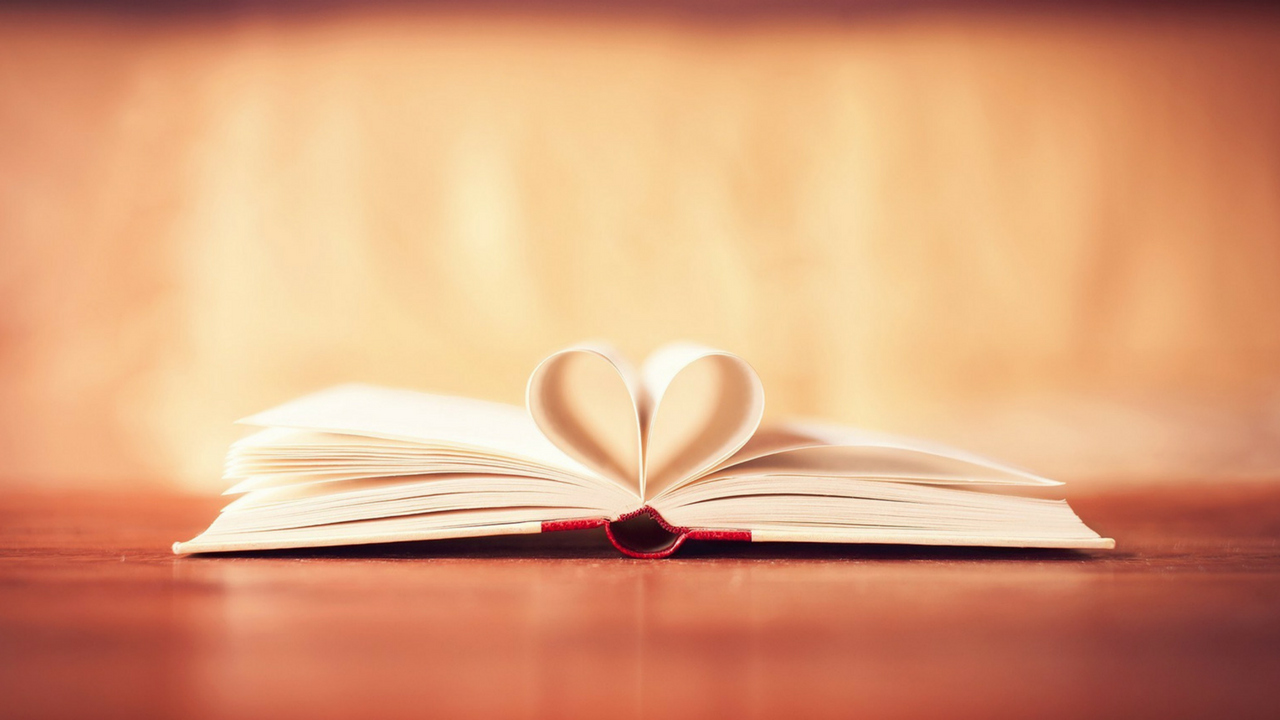 Thiên Chúa cho chúng ta được tái sinh
Để nhận lãnh niềm hy vọng, 
nhờ Đức Giê-su Ki-tô đã từ cõi chết sống lại.
Bài Đọc 2
Bài trích thư thứ nhất của thánh Phê-rô tông đồ
Alleluia…Alleluia
Chúa nói: Tô-ma, vì con đã thấy Thầy nên con mới tin. Phúc cho những ai không thấy mà tin.
Alleluia…Alleluia
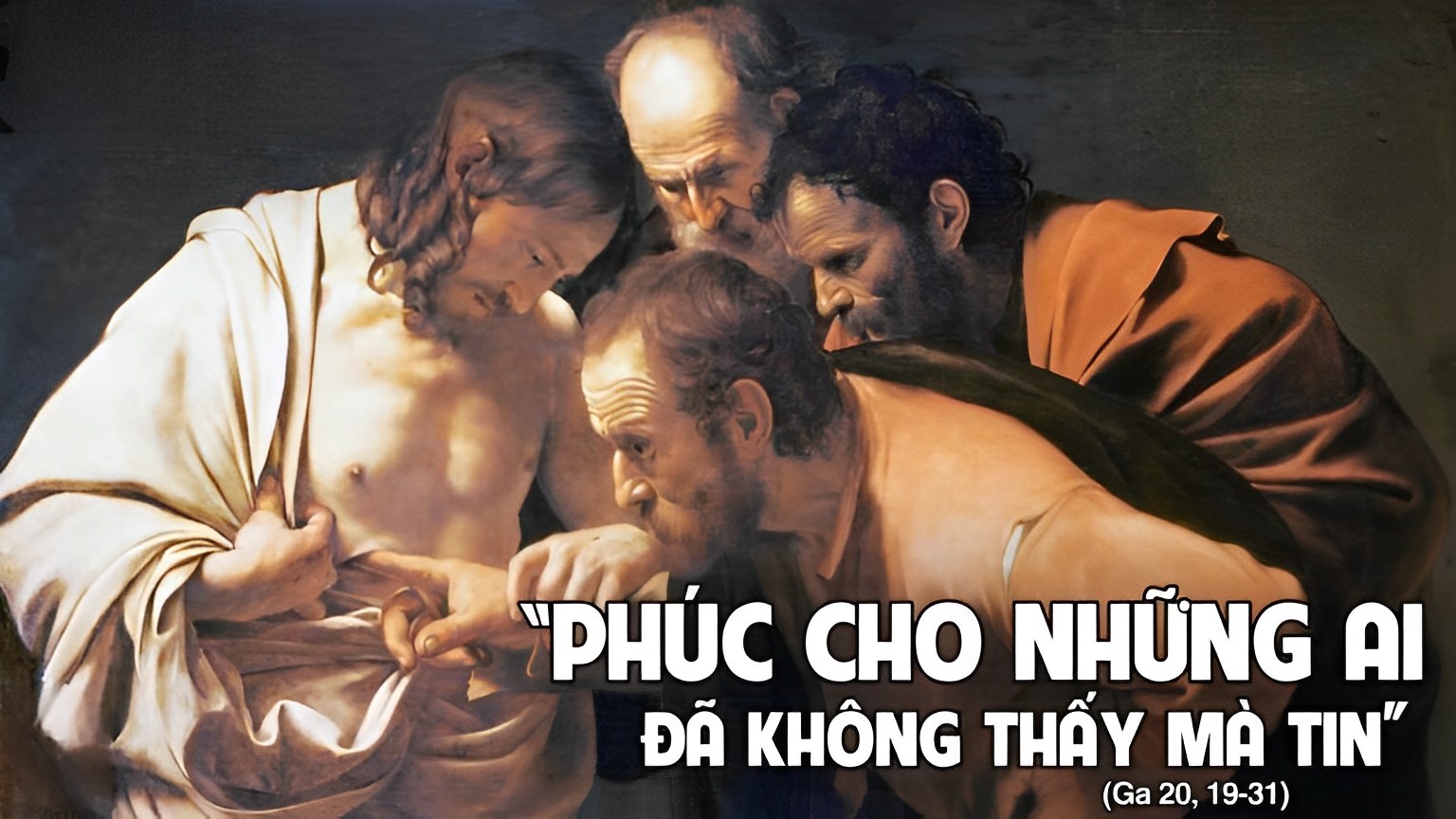 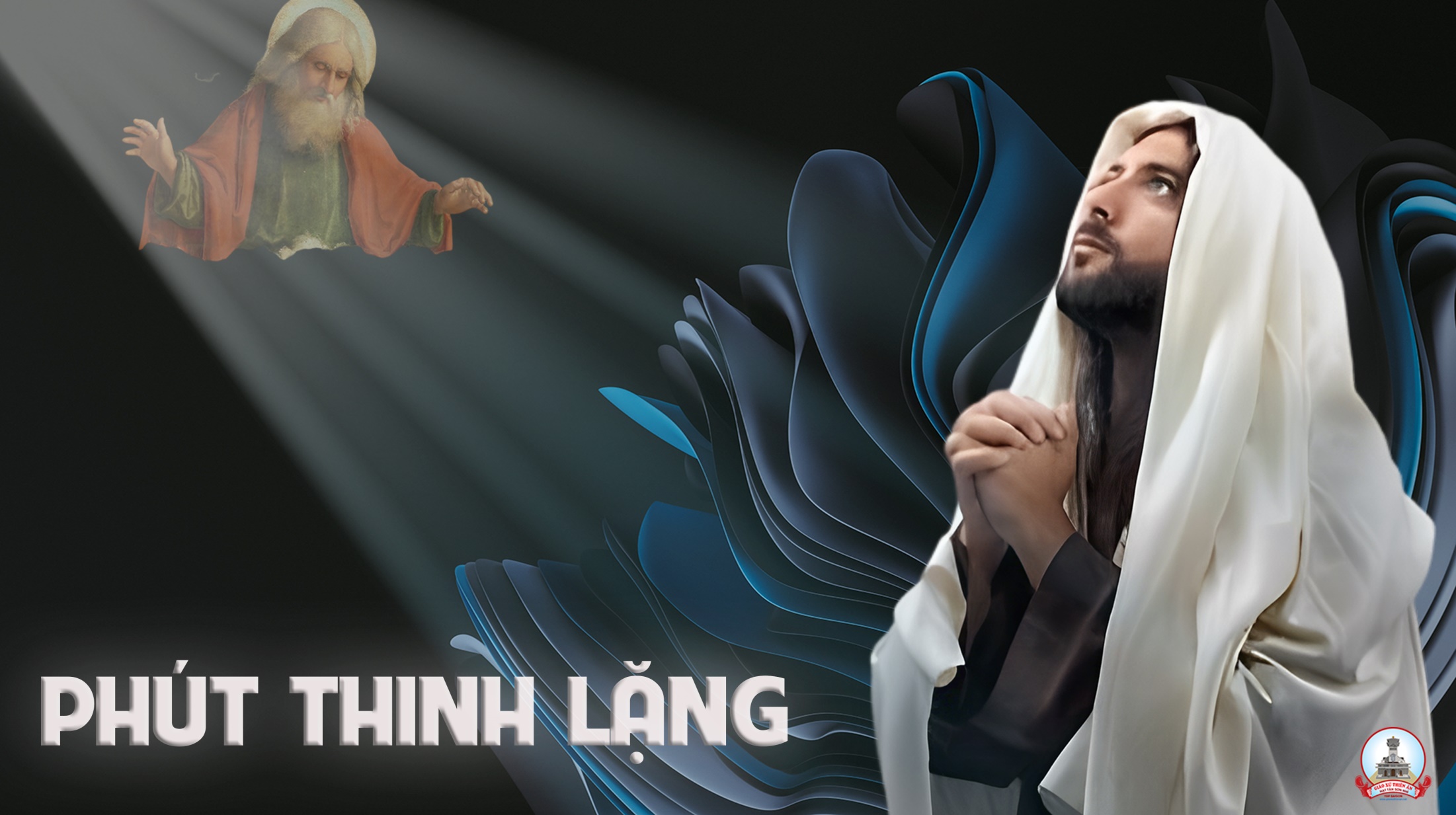 KINH TIN KÍNH
Tôi tin kính một Thiên Chúa là Cha toàn năng, Đấng tạo thành trời đất, muôn vật hữu hình và vô hình.
Tôi tin kính một Chúa Giêsu Kitô, Con Một Thiên Chúa, Sinh bởi Đức Chúa Cha từ trước muôn đời.
Người là Thiên Chúa bởi Thiên Chúa, Ánh Sáng bởi Ánh Sáng, Thiên Chúa thật bởi Thiên Chúa thật,
được sinh ra mà không phải được tạo thành, đồng bản thể với Đức Chúa Cha: nhờ Người mà muôn vật được tạo thành.
Vì loài người chúng ta và để cứu độ chúng ta, Người đã từ trời xuống thế.
Bởi phép Đức Chúa Thánh Thần, Người đã nhập thể trong lòng Trinh Nữ Maria, và đã làm người.
Người chịu đóng đinh vào thập giá vì chúng ta, thời quan Phongxiô Philatô; Người chịu khổ hình và mai táng, ngày thứ ba Người sống lại như lời Thánh Kinh.
Người lên trời, ngự bên hữu Đức Chúa Cha, và Người sẽ lại đến trong vinh quang để phán xét kẻ sống và kẻ chết, Nước Người sẽ không bao giờ cùng.
Tôi tin kính Đức Chúa Thánh Thần là Thiên Chúa và là Đấng ban sự sống, Người bởi Đức Chúa Cha và Đức Chúa Con mà ra,
Người được phụng thờ và tôn vinh cùng với Đức Chúa Cha và Đức Chúa Con: Người đã dùng các tiên tri mà phán dạy.
Tôi tin Hội Thánh duy nhất thánh thiện công giáo và tông truyền.
Tôi tuyên xưng có một Phép Rửa để tha tội. Tôi trông đợi kẻ chết sống lại và sự sống đời sau. Amen.
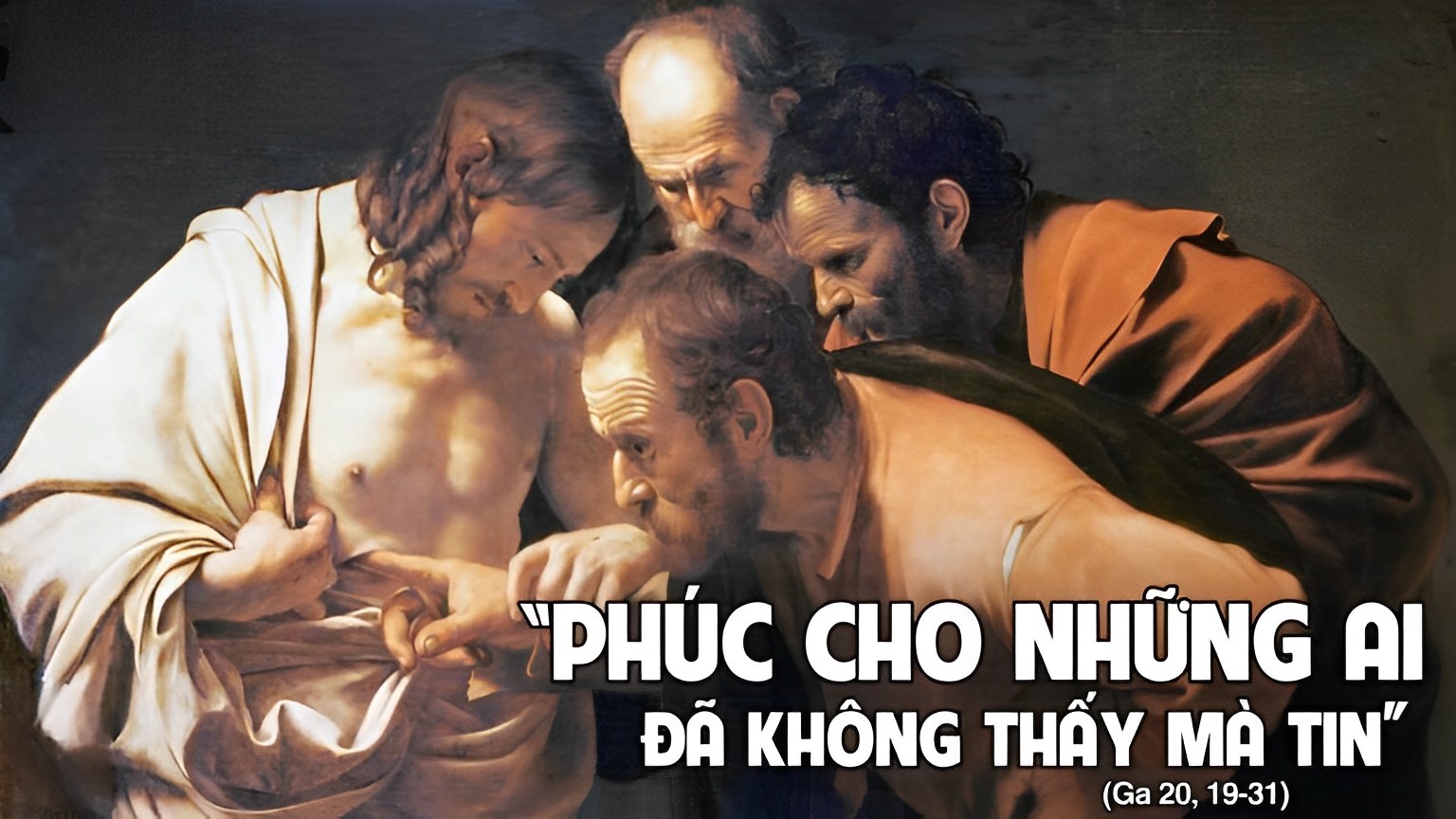 Lời Nguyện Tín Hữu
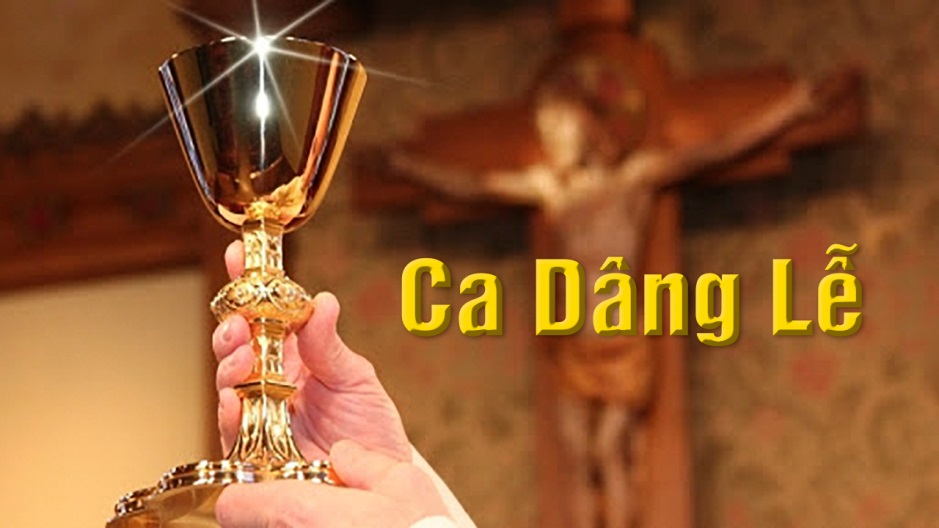 Ca Dâng Lễ 
Hiến Lễ Phục Sinh
Đinh Công Huỳnh
Tk1:  Hiệp lòng xin tiến dâng này của lễ tinh tuyền, là rượu nho bánh miến bởi lao công ngày đêm.
***: Tựa Mình Máu xưa Chiên Con hiến dâng cứu độ cho toàn dân. Người đổi lấy chính thân mình làm giá cứu chuộc khắp trần gian.
Đk: Nguyện dâng lên Chúa, Rượu nho tinh khiết, bánh miến thơm hương. Do lao công sớm hôm nhọc tâm, bao hy sinh góp chung toàn dân. Tiến dâng mừng Con Thiên Chúa Phục Sinh.
Tk2: Nhờ Con Chúa hiến thân bằng khổ giá can trường. Giờ trở nên hiến lễ để trao ban tình thương.
***: Người phục sinh trong quang vinh thánh oai lẫy lừng trên tầng xanh. Nào thiên sứ với nhân trần hợp tiếng hát mừng : Chúa Phục Sinh.
Đk: Nguyện dâng lên Chúa, Rượu nho tinh khiết, bánh miến thơm hương. Do lao công sớm hôm nhọc tâm, bao hy sinh góp chung toàn dân. Tiến dâng mừng Con Thiên Chúa Phục Sinh.
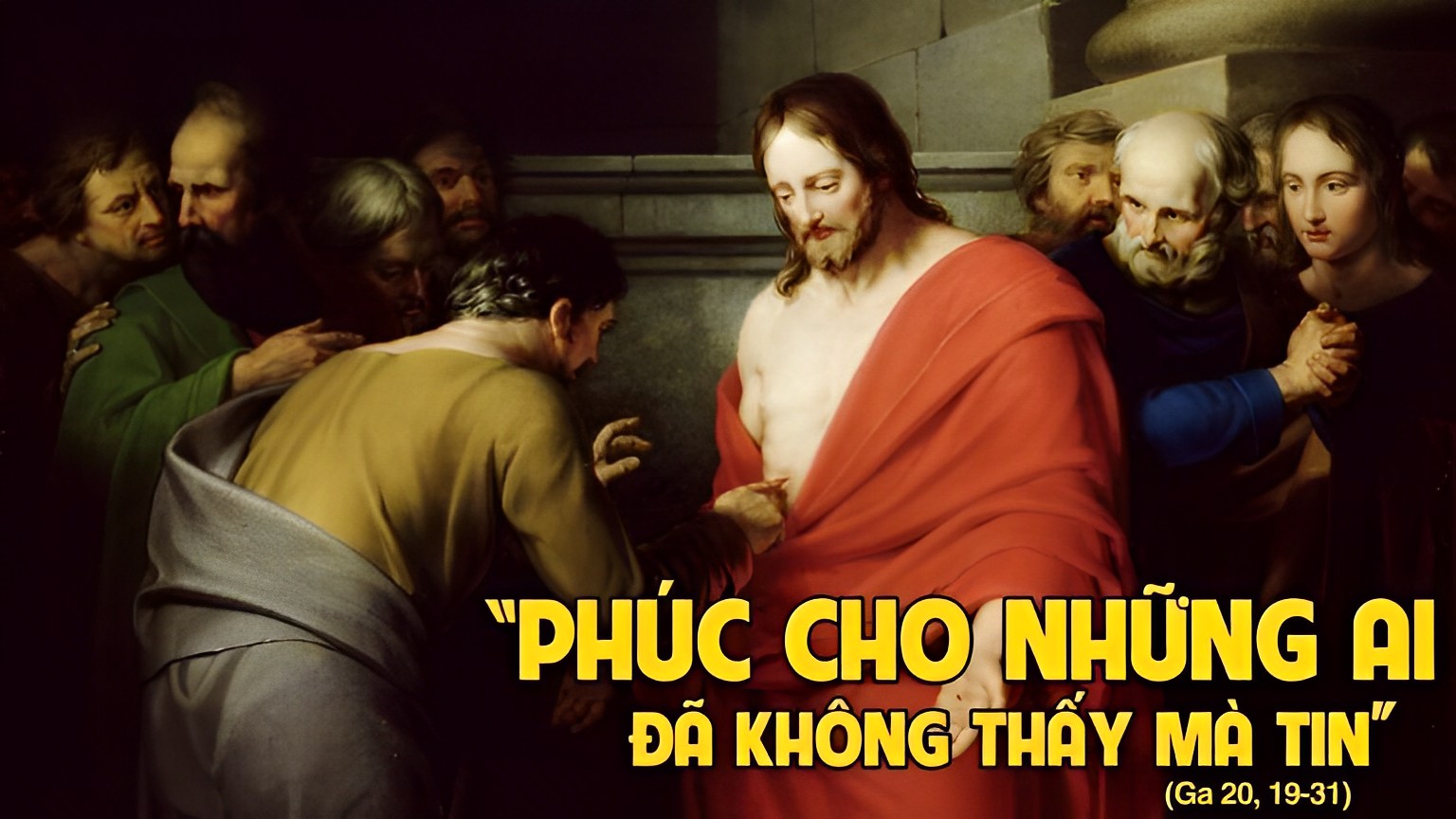 Ca Hiệp Lễ 
Xin Ban Thêm Lòng Tin
Lm. Mi Trầm
Tk1: Xin ban thêm lòng tin nơi Chúa để đời con vui bước trong tình Cha. Xin ban thêm lòng tin vững vàng, để đời con vui sống giữa bàng hoàng.
**: Trong gian nan lòng tin sắt đá, đời bình an trong Chúa bao hạnh phúc tựa em bé cầm tay mẹ thật chắc vững tâm trong tay mẹ.
Đk: Xin ban thêm lòng tin cho chúng con thân phận người lòng tin con yếu đuối. Xin ban thêm lòng tin cho chúng con, giữa cuộc đời con vui bước bên Ngài.
Tk2: Phúc cho ai dù không trông thấy mà lòng tin kiên vững không đổi thay. Xưa Tô-ma lòng tin yếu hèn, ngàn đời sau gương đó mãi vẫn còn.
**: Con tuyên xưng Ngài là Thiên Chúa, lời ngàn xưa Chúa phán nay còn ghi: Hãy kiên vững này đây Thầy đã thắng thế gian thôi tung hoành.
Đk: Xin ban thêm lòng tin cho chúng con thân phận người lòng tin con yếu đuối. Xin ban thêm lòng tin cho chúng con, giữa cuộc đời con vui bước bên Ngài.
Tk3: Ma-ri-a một lòng tin kính nhận lời xin Thiên sứ khi truyền tin. Gương xưa kia ngày nay sáng ngời, người đời ơi tin vững giữa mịt mờ.
**: Vang đâu đây lời xưa Chúa phán: Một lòng tin nhỏ bé như hạt cải dời đồi núi và lấp bao biển lớn tất cả được như lời.
Đk: Xin ban thêm lòng tin cho chúng con thân phận người lòng tin con yếu đuối. Xin ban thêm lòng tin cho chúng con, giữa cuộc đời con vui bước bên Ngài.
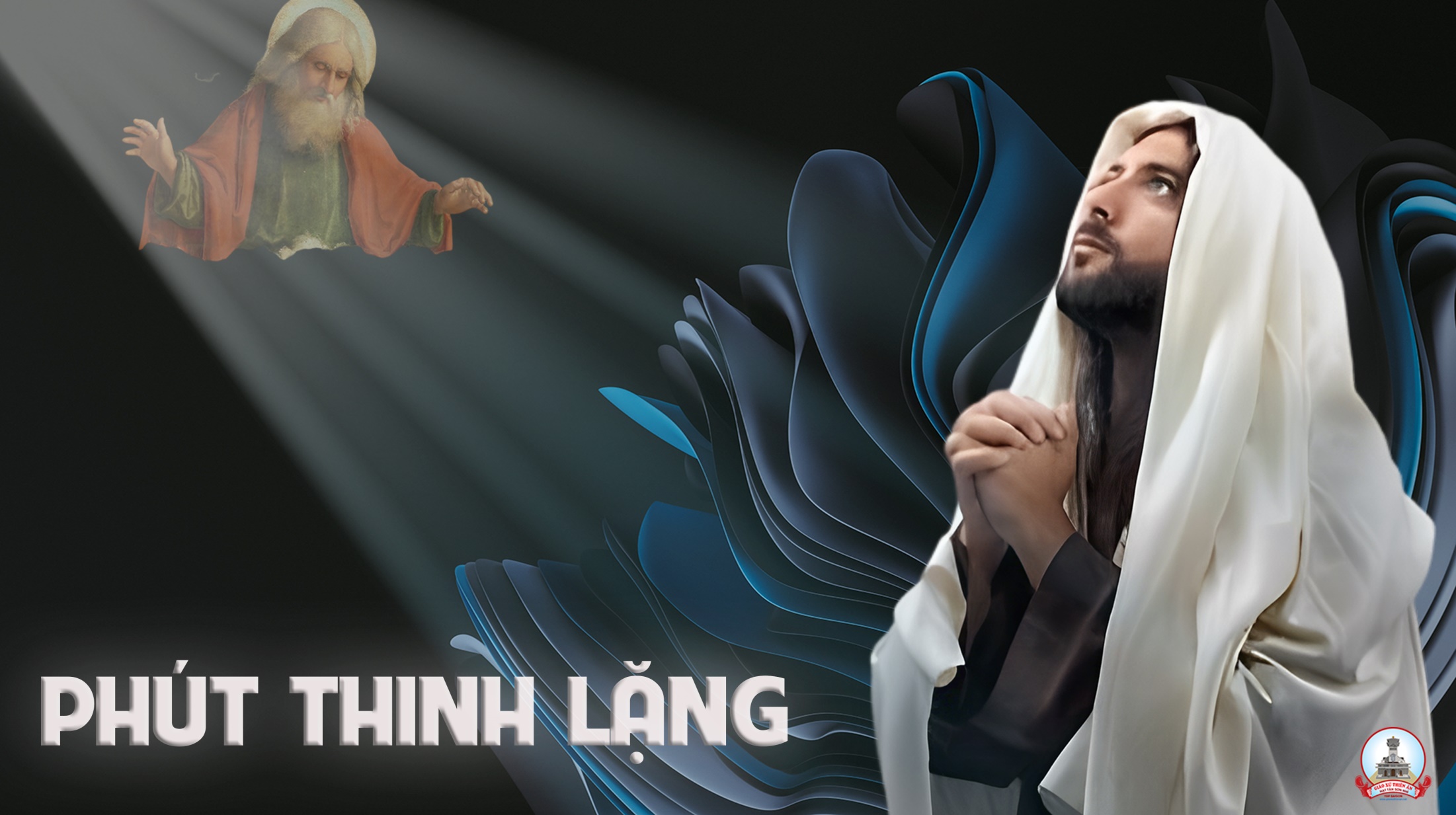 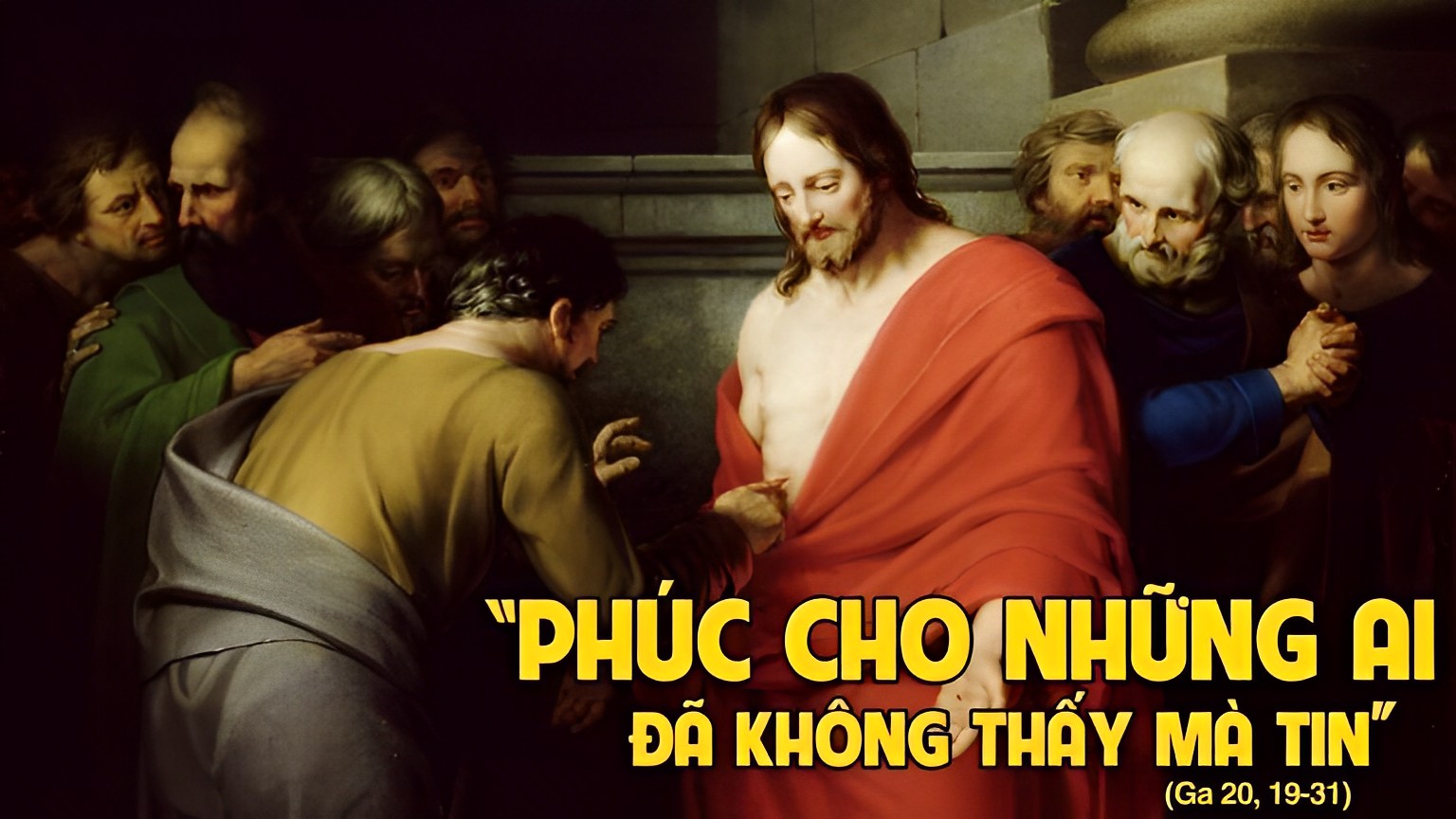 Ca kết lễ
CHÚA GIÀU LÒNG XÓT THƯƠNGLm. Giuse Vũ Đức Hiệp
Đk: Lạy Chúa Giêsu con tin tưởng nơi Chúa! Lạy Chúa Giêsu con tín thác vào Chúa! Vì ngoài lòng Chúa xót thương không còn nguồn hy vọng nào. Chúng con đặt vào Chúa lòng tín thác của mỗi chúng con.
Tk1: Nhân loại hôm nay đang trải qua bao là sự dữ. Con người hôm nay đang sống trong tuyệt vọng lo âu. Chúng con đến kêu cầu Chúa giàu lòng xót thương. Ngài mở ra con đường đưa đến tận nguồn suối yêu thương.
Đk: Lạy Chúa Giêsu con tin tưởng nơi Chúa! Lạy Chúa Giêsu con tín thác vào Chúa! Vì ngoài lòng Chúa xót thương không còn nguồn hy vọng nào. Chúng con đặt vào Chúa lòng tín thác của mỗi chúng con.
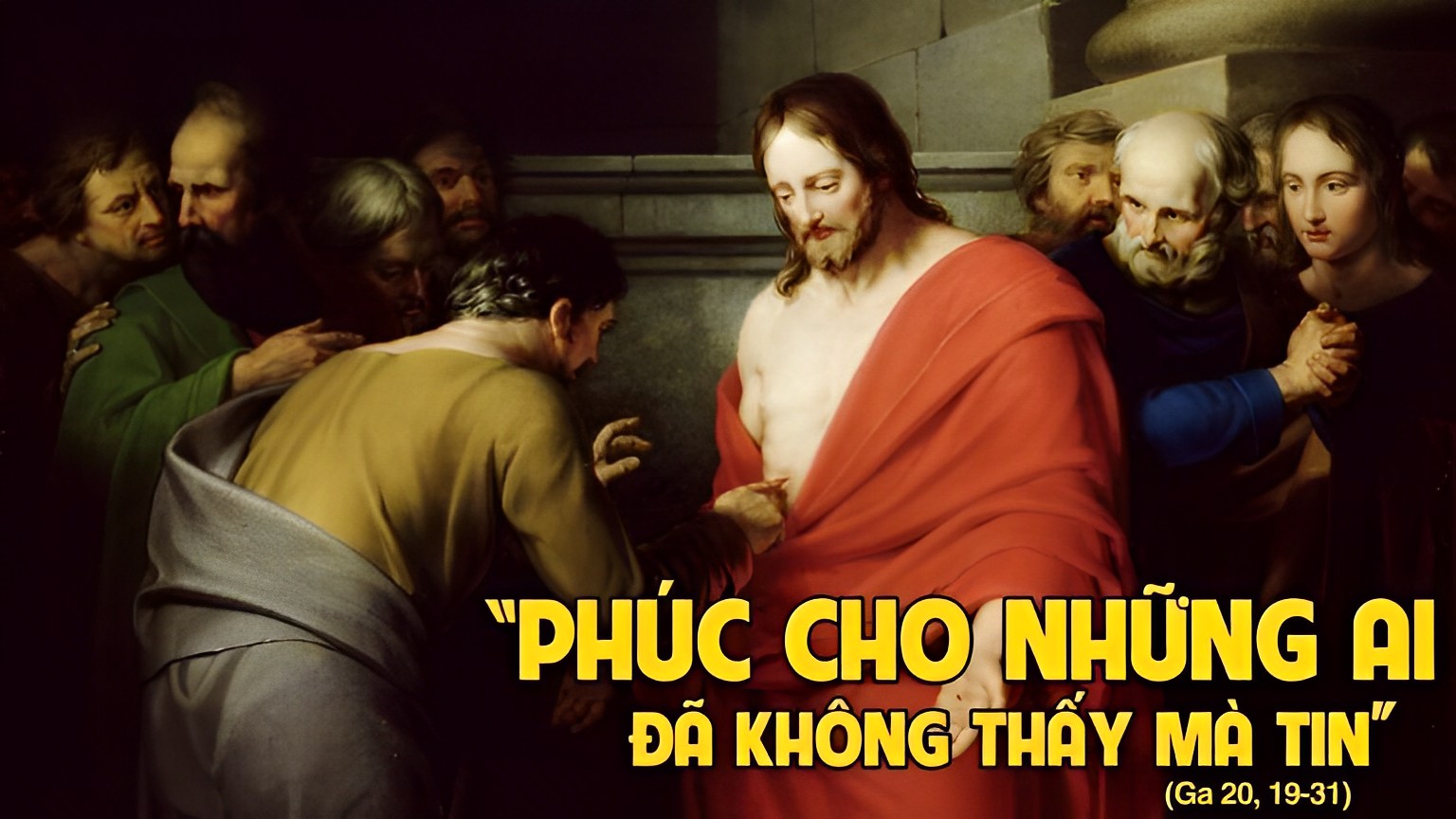